Ateliers R&DD - JNDD
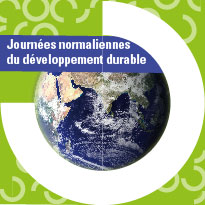 Préparation aux ateliers JNDD
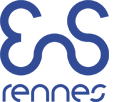 Les journées JNDD
Les Journées Normaliennes du Développement Durable (JNDD) se dérouleront en 2 temps
Le 19 novembre (aujourd’hui)
Le 14 janvier 2020

Ateliers R&DD : « recherche et développement durable »
Choix d’un thème et de l’action (ce matin de 10h30 à 12h00)
Définition d’un plan de travail (cet après midi)
Travail individuel ou en sous-groupes
Mise en commun et préparation de la restitution (le 14 janvier après-midi)
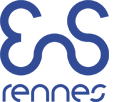 2
Objectifs des ateliers R&DD
Quelle action / solution peut-on envisager concrètement pour répondre à la thématique choisie ?
Quels acteurs ? Individu, collectif, collectivité́, état, monde ? 
Quelles difficultés ce type d’action rencontre-t-elle ? Quels problèmes techniques, juridiques, sociaux soulève-t-elle ? Quels moyens seraient nécessaires ?
Que peut-on attendre de ce type d’action en terme de développement durable ?
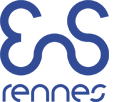 3
Les objectifs du développement durable
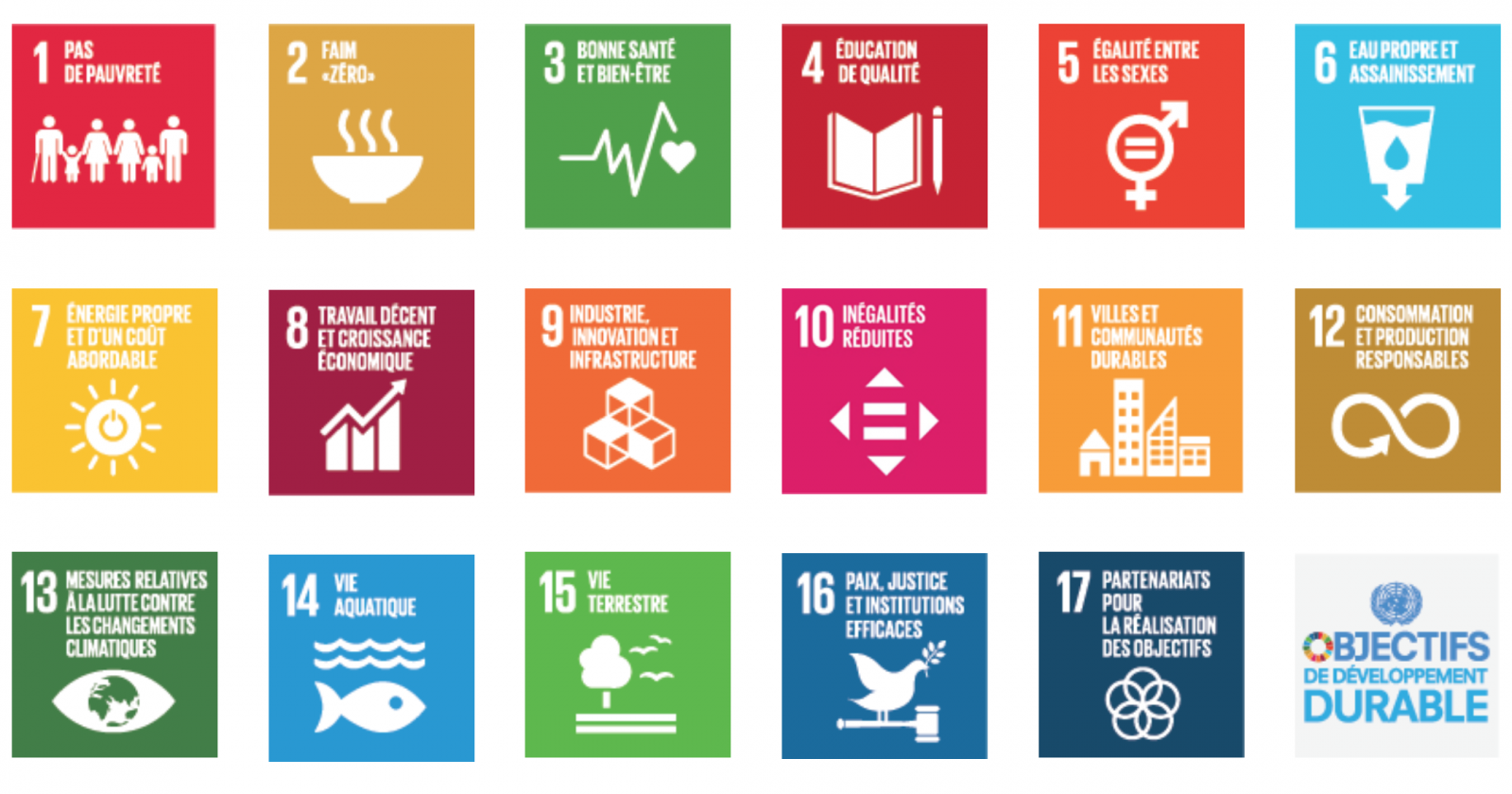 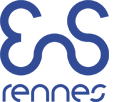 4
Objectifs des ateliers R&DD
Quelle action / solution peut-on envisager concrètement pour répondre à la thématique choisie ?
Quels acteurs ? Individu, collectif, collectivité́, état, monde ? 
Quelles difficultés ce type d’action rencontre-t-elle ? Quels problèmes techniques, juridiques, sociaux soulève-t-elle ? 
Que peut-on attendre de ce type d’action en terme de développement durable ?
Comment peut-on évaluer l’action ? 
Quelles questions de recherche cela soulève-t-il ? Quelles données manquent pour répondre aux questions précédentes ?
Quel programme de recherche faudrait-il mettre en place pour trouver les réponses ?
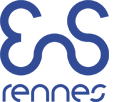 5
Thème 1 : Nourrir la planète
Comment résoudre le problème d’assurer les besoins alimentaires à court terme de l’humanité, tout en préservant la capacité des sols à les satisfaire sur le long terme ?
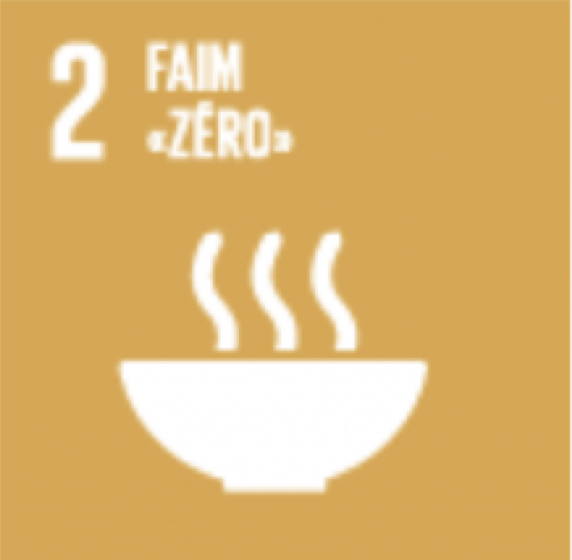 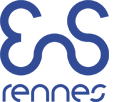 6
Thème 1 : Nourrir la planète
Comment définit-on les « besoins alimentaires de l’humanité » ?
Quelles sont les capacités de production des agricultures « industrielles », « raisonnées », « bio » ? Quels sont leur impacts ?.
Pourquoi la faim dans le monde n'est-elle pas éradiquée en 2019 ?
Quelle part de la production agricole est perdue et à quels niveaux se situent ces pertes ? Comment optimiser les circuits entre lieux de production et lieux de consommation pour limiter ces pertes ?
Comment l'agriculture doit-elle faire la part entre les cultures alimentaires et celles destinées à d'autres usages (industriels, carburants, ...) ? Faut-il légiférer à ce sujet ?
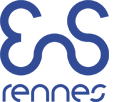 7
Thème 2 : Assurer la mobilité
Quelles mobilités pour un développement durable ? 
Quels verrous (technologiques, sociaux, économiques, législatifs) faut-il lever pour arriver à des mobilités plus « développement durable compatible » ? 
Quelles recherches doivent être menées pour trouver des manières de lever les verrous identifiés ?
La question peut se décliner en se focalisant sur les mobilités urbaines, interurbaines ou en monde rural où les réponses ne sont pas les mêmes. On peut aussi la décliner autour de la question du transport de marchandises.
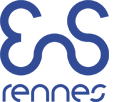 8
Thème 3 : Un numérique durable
Si Internet était un pays, il serait le 3ème plus gros consommateur d’électricité au monde avec 1500 TW.h par an, derrière la Chine et les Etats-Unis. 
Au total, le numérique consomme 10 à 15 % de l’électricité mondiale. Et cette consommation double tous les 4 ans !
A ce rythme Internet sera le premier consommateur d’électricité au monde d’ici 2030.
Comment réduire l’impact du numérique sur l’environnement ?

Ça se passe chez nous : quelles propositions pourraient être faites pour maîtriser les consommations liées à l’usage des services numériques à l’ENS ?
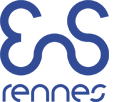 9
Thème 4 : Egalité des chances
L’accès à une éducation de qualité, la réduction des inégalités, et en particulier des inégalités entre les sexes font partie des objectifs du développement durable

Comment rendre l'enseignement primaire et secondaire français, par exemple, plus égalitaire, tout en maîtrisant l'enveloppe budgétaire de l'Éducation nationale, un des principaux postes de dépenses de l'État ? 
De nombreux programmes dits "d'égalité des chances" existent. Quel est leur impact ? Celui-ci a-t-il été évalué ? Quelles sont les difficultés liées à cette évaluation ?
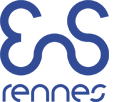 10
Thème 4 : Egalité des chances
Ça se passe chez nous :
Comment améliorer la diversité des élèves de l'ENS Rennes, en termes de genre, d'origine sociale, d’un éventuel handicap, en tenant compte des contraintes liées au recrutement de fonctionnaires stagiaires ?
Doit-on modifier les concours d'accès, ou privilégier d'autres types d'actions ?
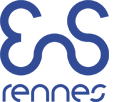 11
Thème 5 : Accès à l’eau
Comment assurer les besoins en eau de 10 milliards d’humain ?
Quels sont les besoins en eau ?
Quelles sont les ressources ? 
Comment dépolluer les eaux ? Comment éviter de les polluer ?

Ça se passe chez nous : Comment réduire la consommation d’eau à l’ENS ? Comment y recycler l’eau ?
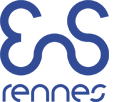 12
Thème 6 : Bâtiment durable
Qu’est-ce qu’un bâtiment durable ?
Matériaux de construction, consommation énergétique, type d’énergies mobilisées ?
Bâtiment isolé ou bâtiment inséré dans la cité ?

Ça se passe chez nous : Comment faire de la future résidence étudiante un bâtiment durable ?
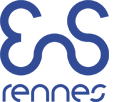 13
Thème 7 : Protection des milieux naturels
Faut-il les protéger ? Quels services rendent-ils ?
Comment les protéger ? Qui doit les protéger ? A qui appartiennent-ils ?
La protection passe-t-elle par la suppression de l’Homme de ces milieux ?
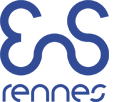 14
Thème 8 : Environnement et santé
Quels impacts sur les milieux des activités humaines / de certaines substances synthétisées par l’Homme ? Quels impacts sur la santé humaine ?
Comment évaluer les impacts ? Comment les minimiser ?
Existe-t-il des alternatives ?
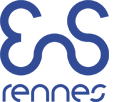 15
Organisation
Choisir un thème : 10 groupes, 8 thèmes
Préciser un sujet au sein de ce thème
Objectif d’aujourd’hui : définir un plan de travail d’ici le 14 janvier…
… et nous le remettre ce soir !

Le 14 janvier : mise en commun et finalisation d’une synthèse présentée en 5 min.
Objectif : aboutir à un projet concret et réalisable.
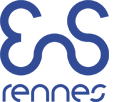 16
Remise des prix
Deux prix seront attribués aux « meilleurs » projets

Prix de la MGEN pour le « meilleur » projet ayant un impact sur la santé
Pris de l’ENS pour le « meilleur » projet susceptible d’être mis en place « chez nous ».
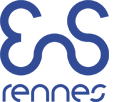 17